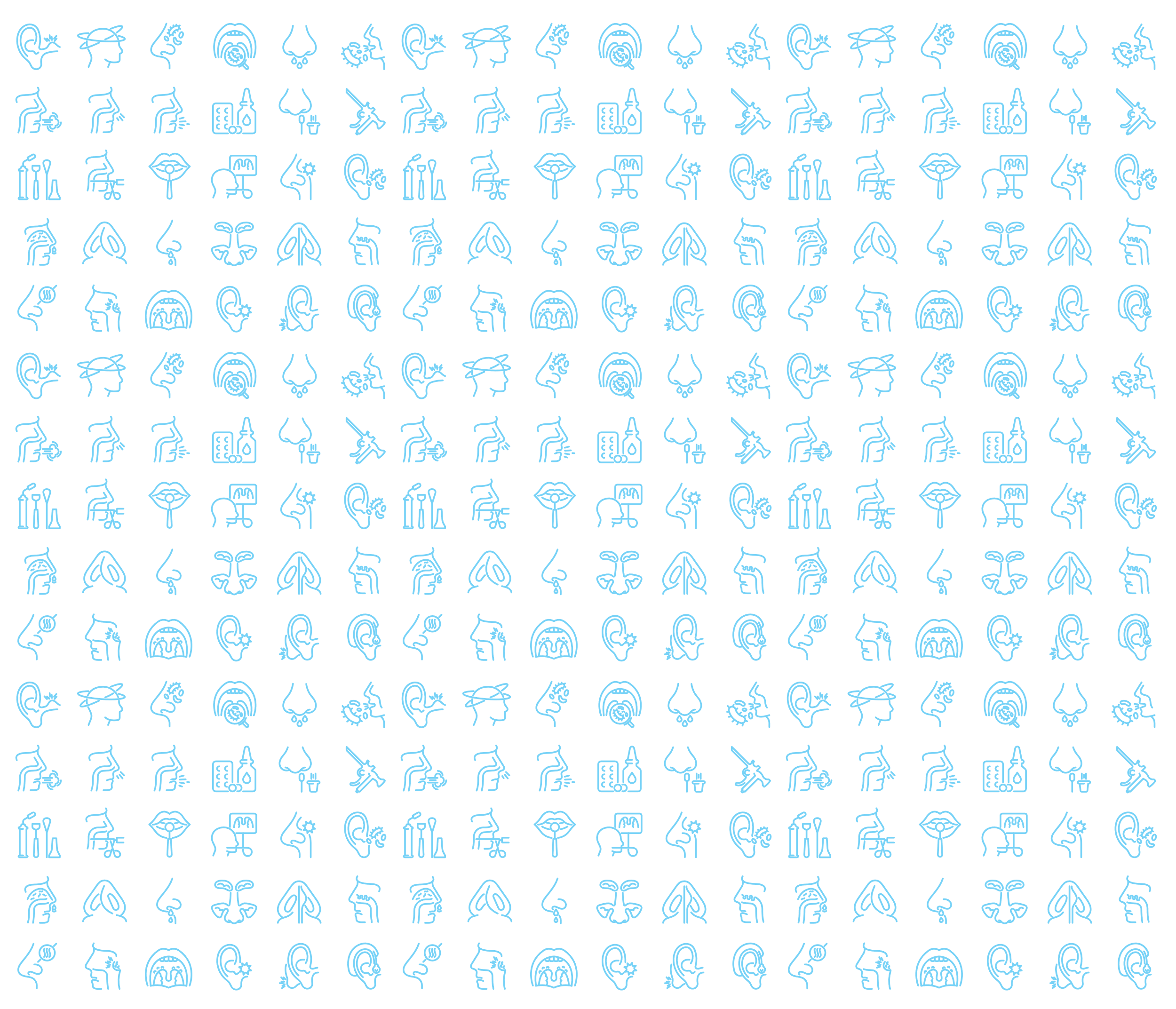 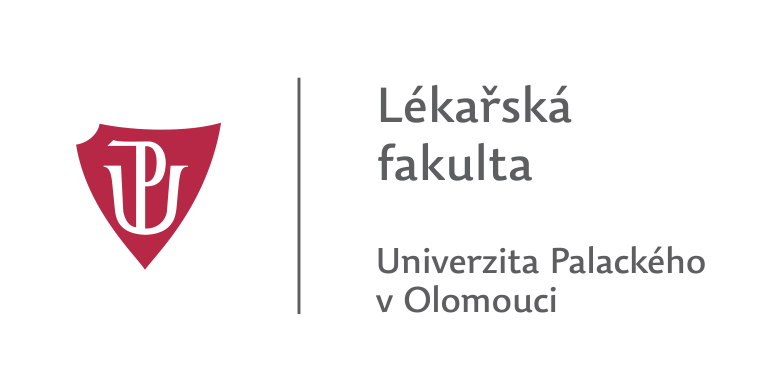 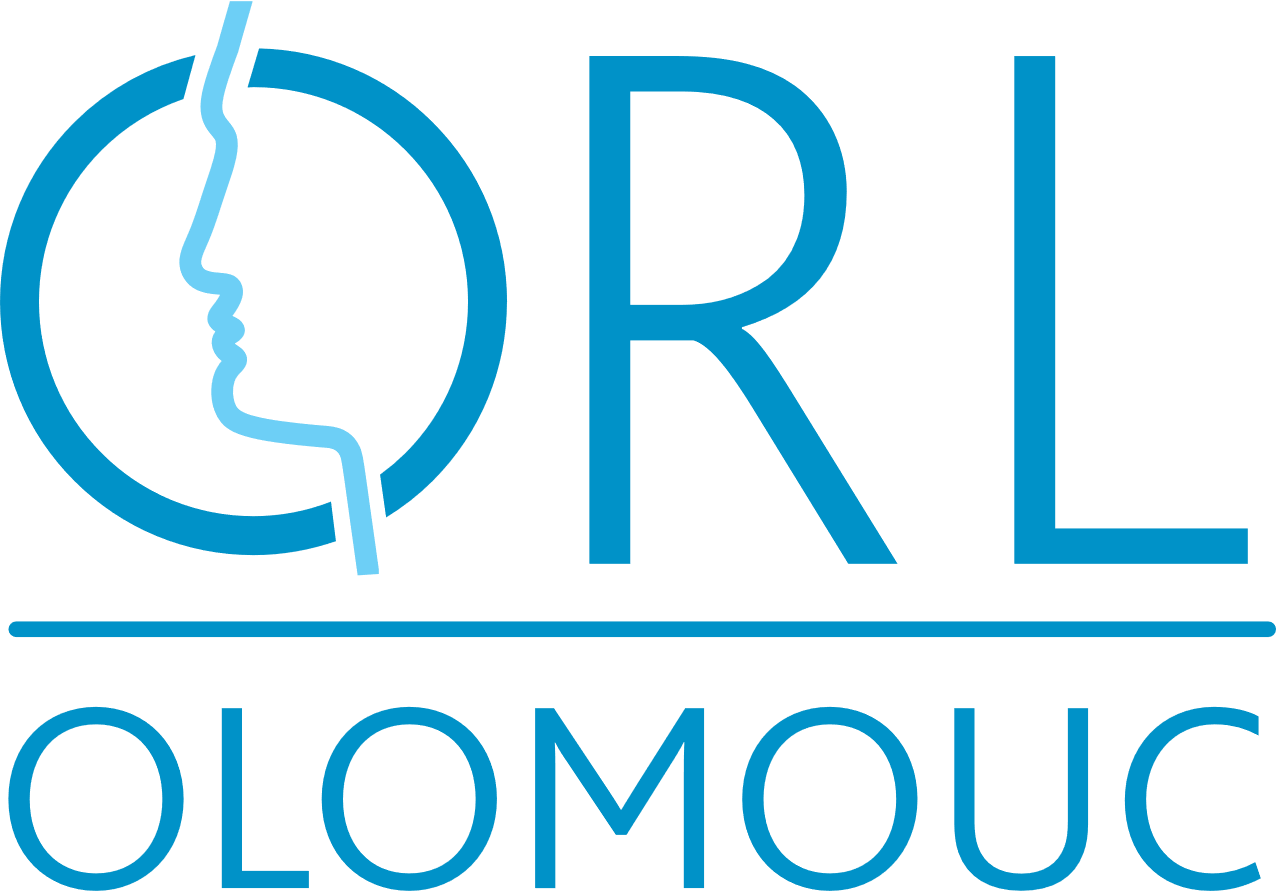 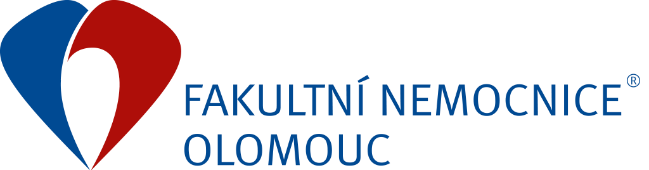 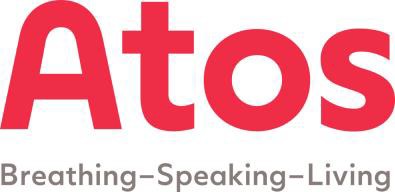 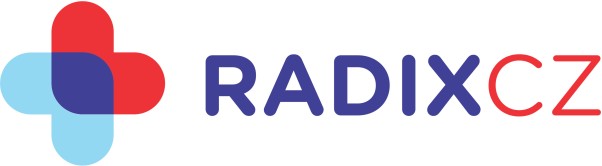 Setkání pacientů po laryngektomii
R. Salzman, M. Brož, K. Tejkl, A. Balejová
16. dubna 2024
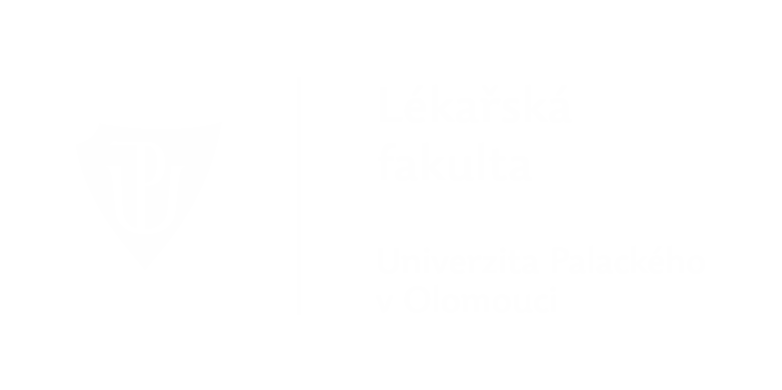 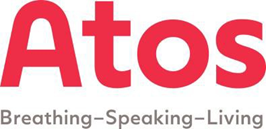 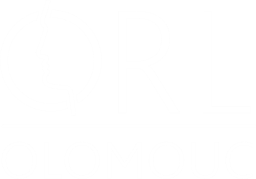 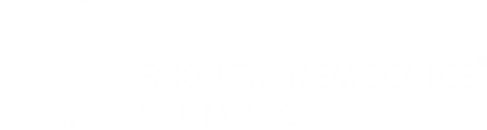 Setkání pacientů po laryngektomii
Představení Spolku laryngektomovaných ČRKarel Tejkl
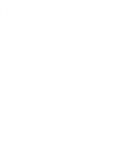 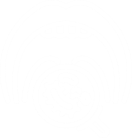 Možnosti obnovy hlasu po odstranění hrtanuMUDr. Martin Brož, Ph.D.
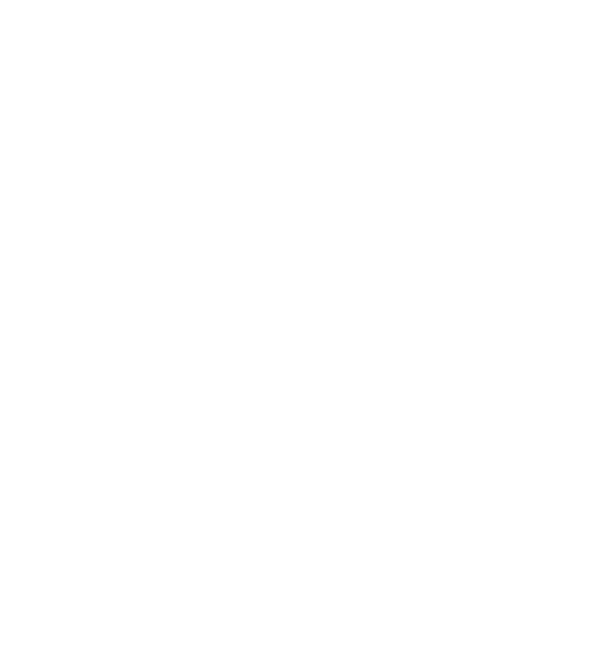 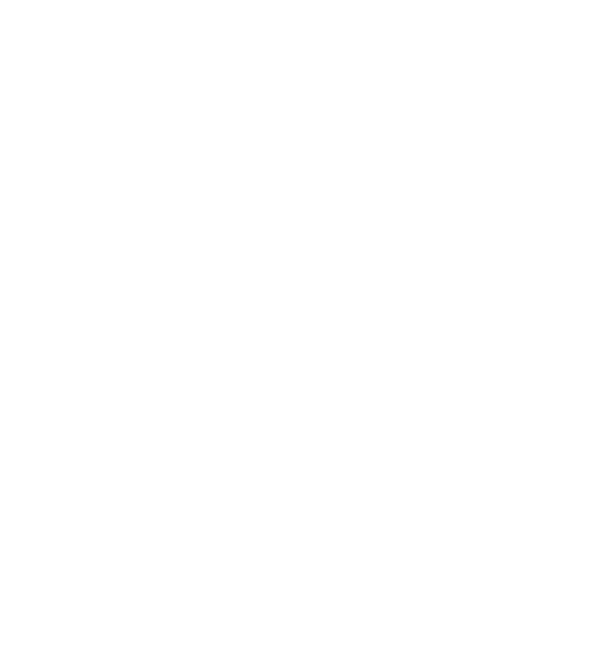 Diskuse
Plicní rehabilitaceBc. Aneta Balejová, Dis.
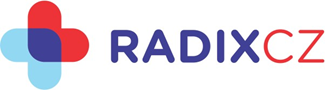 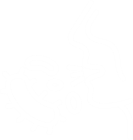